Jack of all trades, master of none: the one-stop-shop as a double-edged sword for external accountants
Rob Janssens, Maarten Corten, Nadine Lybaert, Anneleen Michiels, Jelle Schepers
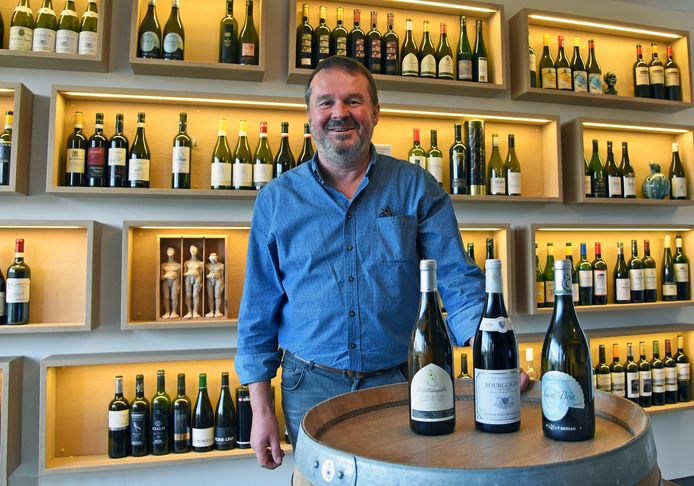 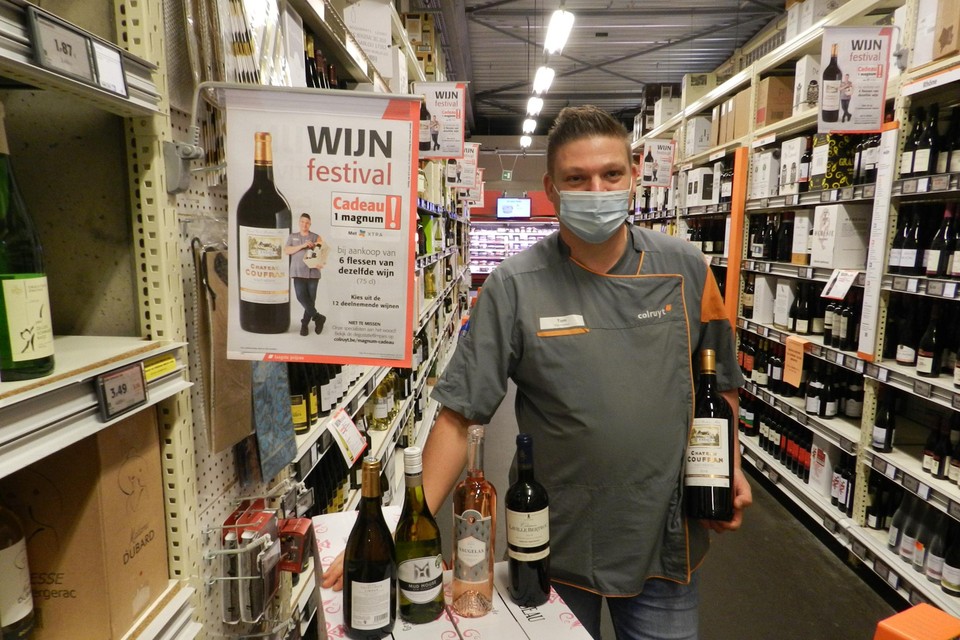 Theory & hypotheses
HR services
Insurance services
Marketing services
Legal services
Accountants
Operational services
Compliance services
Financial services
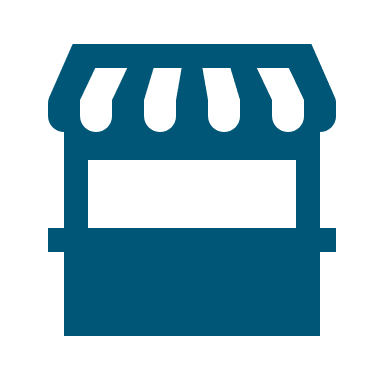 One-stop-shop
Accountants
Compliance services
Financial services
Operational services
Legal services
Insurance services
Marketing services
HR services
Hypothesis 1
+
One-stop-shop configuration
Customer satisfaction
Hypothesis 2
Perceived competence
-
+
+
One-stop-shop configuration
Customer satisfaction
Methodology
Data
Sample
186 unique accountant-owner-manager pairs
Questionnaire data in combination with archival data (Belfirst)
Dependent variable
Satisfaction
“I am satisfied with my accountant and the services he/she offers”
Data
Independent variables
Service quantity
Total amount of services

Service diversification
The number of service categories in which at least one service is provided
Financial
Legal
Strategic
Operational
Data
Mediator
Perceived competence
Trustworthiness scale of Mayer & Davis (1999)
Control variables
Perceived benevolence (trustworthiness scale of Mayer & Davis (1999))
Perceived integrity (trustworthiness scale of Mayer & Davis (1999))
Length of client relationship in years (ln)
Number of meetings (ln)
Firm age (ln)
Results
Descriptives
Mean 	Med. 	SD 	Min 	Max 	
Satisfaction 		4.231 	4.000 	0.927 	1.000 	5.000 	
TotalServices 		15.98 	15.000 	7.568 	3.000 	33.000 	
DiversificationCount 	3.452 	4.000 	0.721 	1.000 	4.000 	
Trust_Competence 	4.231 	4.333 	0.678 	1.167 	5.000 	
Trust_Benevolence 	4.041 	4.200 	0.806 	1.400 	5.000 	
Trust_Integrity 		4.212 	4.333 	0.642 	1.833 	5.000 	
YearsOfRelationship 	6.973 	4.000 	7.373 	0.000 	42.000 	
NumberOfMeetings 	2.129 	2.000 	1.781 	0.000 	15.000 	
Firm_Age		10.69 	7.000 	8.856 	2.000 	51.000
Correlations
(1) 	(2) 	(3) 	(4) 	(5) 	(6) 	(7) 	(8) 	
1 - Satisfaction 	
2 - TotalServices 		0.010 	
3 - DiversificationCount 	-0.036 	0.640*** 	
4 - Trust_Competence 	0.684*** -0.160* 	-0.156* 	
5 - Trust_Benevolence 	0.729*** -0.131 	-0.153* 	0.799*** 	
6 - Trust_Integrity 	0.628*** -0.121 	-0.171* 	0.809*** 0.834*** 	
7 - YearsOfRelationship	0.023 	-0.020 	0.003 	0.049 	0.172* 	0.061 	
8 - NumberOfMeetings 	0.276***	0.081 	-0.027 	0.280*** 0.240*** 0.210*** 0.043 	
9 - Firm_Age		0.044 	-0.022 	-0.071 	0.049 	0.109 	0.031 	0.546*** 0.117
Regression results
H2
Perceived competence
-**
+**
+**
One-stop-shop configuration
Customer satisfaction
H1
Conclusions
Conclusions
Increasing the number of advisory services to become a one-stop-shop may be a double-edged sword
On the one hand, you meet the increasing demand of (diverse) advisory services  meeting quantity needs
On the other hand, you may be considered as a jack of all trades but a master of none  not meeting the quality needs
Contributions
As the literature generally considers the transition of accountants from compliance officers to full-fledged business advisors to be a good thing, this study suggests that there may also be a downside
For theory, we therefore provide a more nuanced view based on expectation gap and substance versus quality perspectives
For practice, we highlight that there is no one-size-fits-all solution to become the accountant of the future
Limitations
Small sample

Belgian context

Measures could be refined
Jack of all trades, master of none: the one-stop-shop as a double-edged sword for external accountants
Rob Janssens, Maarten Corten, Nadine Lybaert, Anneleen Michiels, Jelle Schepers